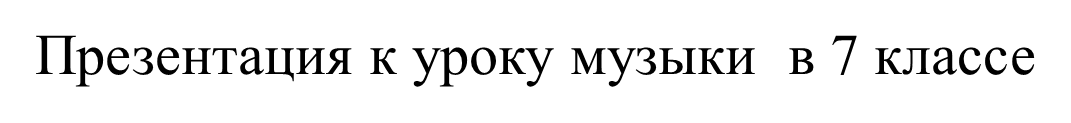 «Анюта»                           - фильм-балет
Что нужно, чтобы был балет?                                                         Как он создается традиционно?
Композитор      
 Музыка
 Литературное произведение          
Либретто   
Балетмейстер     
Артисты балета  
Художник   
 Декорации 
Дирижёр
Оркестр 
Костюмы
Задание Сгруппировать правильно и записать свой вариант тетрадь
Фильм-балет создавался…
Задание 
 Записать,  добавив имена, используя информацию презентации
Режиссер -  Вальс -  Балетмейстер – 
Пьеса А.П.Чехова- либретто-
 исполнитель главной роли-
 композитор…
«Александр Белинский давно хотел снять телевизионный балет по Чехову, ….. потом как-то раз услышал вальс Валерия Гаврилина и понял, что это настоящий «чеховский вальс». Вот так, не от литературы, а от музыки родился замысел фильма.    Для «Анюты» Александр Аркадьевич вместе с Володей подбирал музыку буквально по кусочкам из разных произведений Валерия Гаврилина.»
                                                             Екатерина Максимова
Александр Аркадьевич Бели́нский                                        режиссёр и сценарист,                                                   создатель фильма-балета
Либретто создано по литературному сюжету Антона Чехова «Анна на шее»
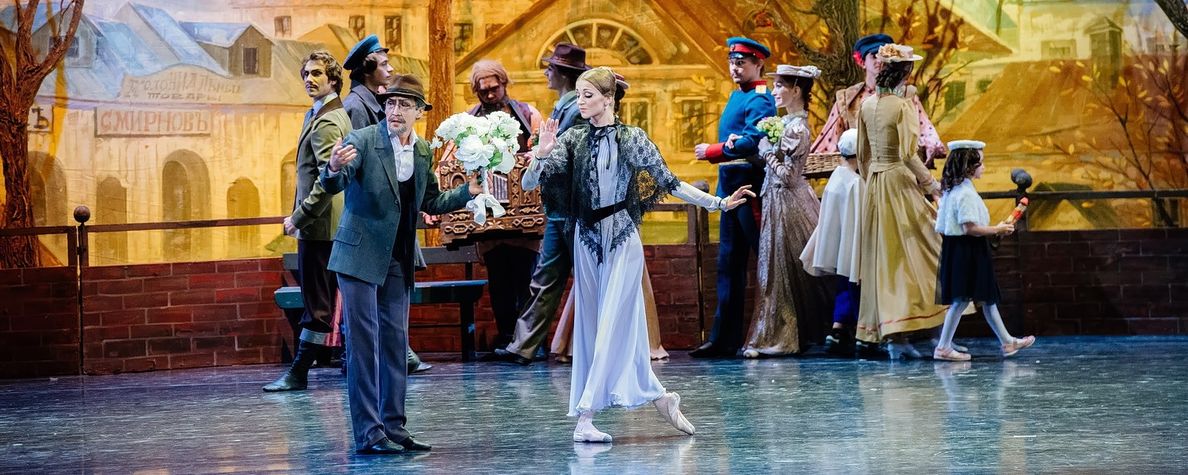 «Чехов затронул важную для писателя тему верности собственным принципам: нельзя пойти на компромисс с совестью и обойтись без последствий. Так, его героиня кружится в вихре новой жизни, где и первая любовь, и замужество по расчету, и супружеская измена сливаются в едином драматическом потоке. В результате Анна теряет последние черты человечности, когда в очередной раз едет на тройке с поклонником и не узнает в нищем старике своего отца. Оказывается, что человеку, ослепленному «лживыми ценностями», трудно от них освободиться. Для героини, слишком поздно осознавшей свое нравственное падение, нет
Антон Павлович Чехов 
– русский писатель,  
драматург
Валерий Александрович
 Гаври́лин 
               
советский и российский композитор,
автор симфонических, хоровых произведений, песен, камерной музыки, музыки к кинофильмам. 
… Специально для балета не было написано ничего. Композитор предложил  подобрать аккомпанемент новой постановки из своих ранних произведений. Марш, вальс, галоп, полька, полонез, тарантелла- палитра бытовых жанров.                                        Всё это создает колорит эпохи, обстановку действия
Владимир  Васи́льев   
     советский и российский артист балета, балетмейстер, хореограф, театральный режиссёр, актёр, художник, поэт, педагог.
  
Балетмейстер  и исполнитель роли отца Анюты
исполнительница главной роли  –                                                                           Екатерина Максимова
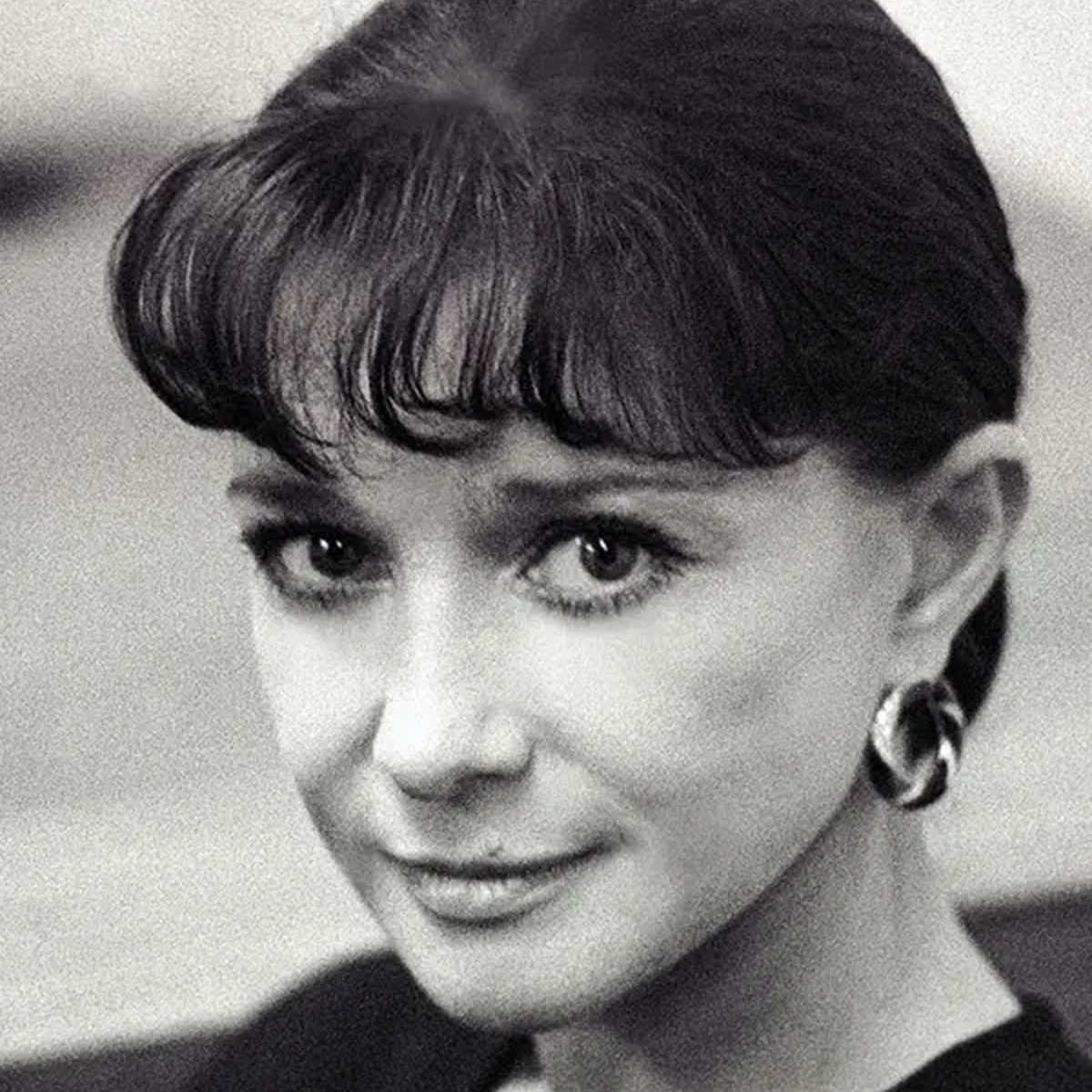 Трогательность, искренность и артистичность Екатерины Максимовой, сыгравшей главную роль в балете, стала хореографическим воплощением пристального «чеховского» взгляда на психологические переживания героев.
Роль Анюты стала для Екатерины Максимовой одной из любимых. «Почему? В «Анюте» есть не только что танцевать, но и что играть», – рассказывала балерина.                                               В образе Анюты Чехов затронул важную для писателя тему верности собственным принципам: нельзя пойти на компромисс с совестью и обойтись без последствий.
«Тарантелла»